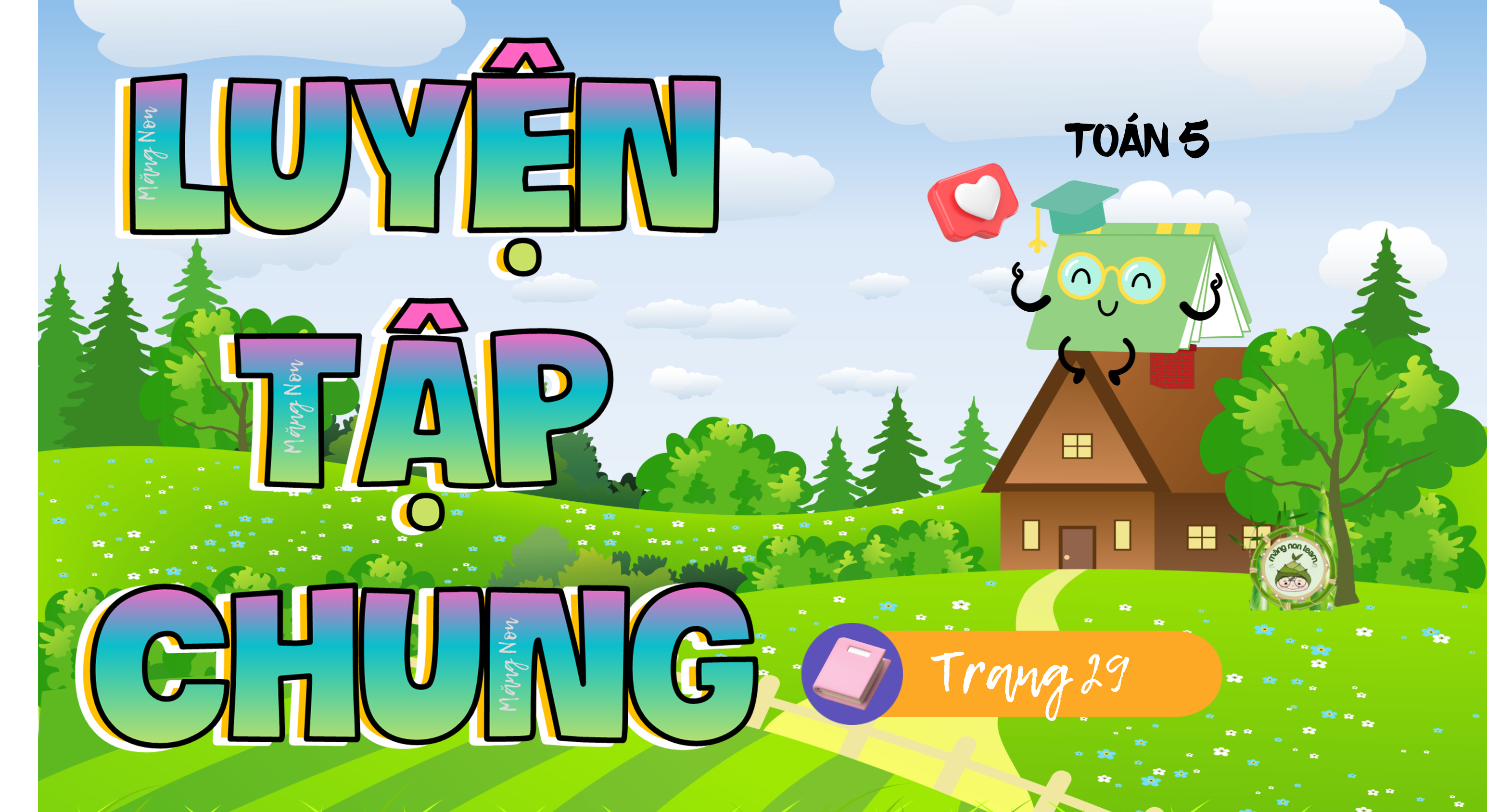 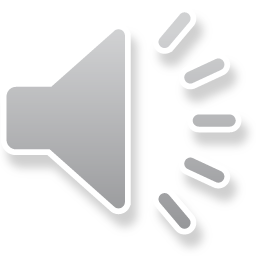 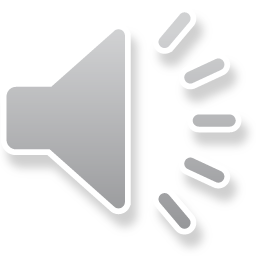 a) Giá trị của chữ số 6 trong số 960 730 là:
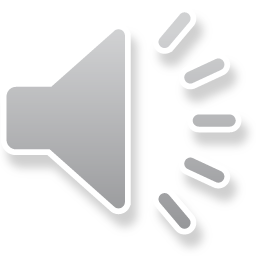 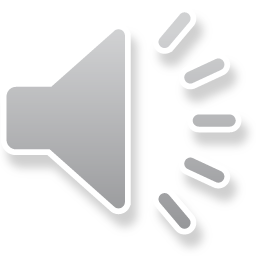 60
600
6 000
60 000
[Speaker Notes: Kích vào A B C D để biết đáp án]
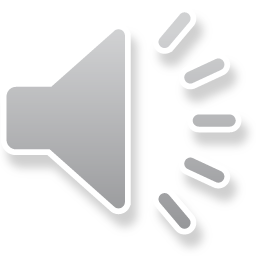 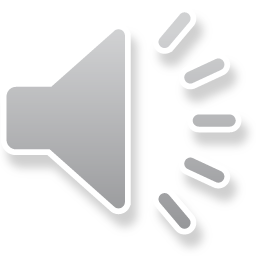 b) Số lớn nhất trong các số 109 989; 105 789; 
110 200; 99 000 là:
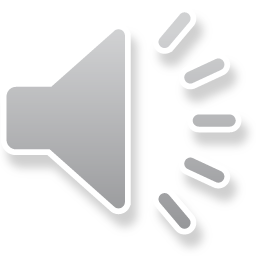 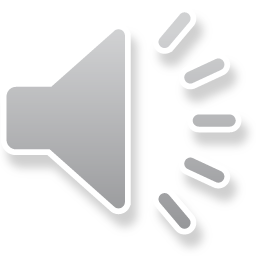 109 989
105 789
110 200
99 000
[Speaker Notes: Kích vào A B C D để biết đáp án]
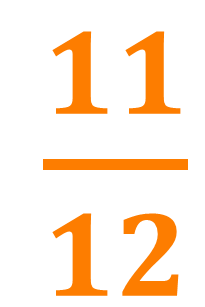 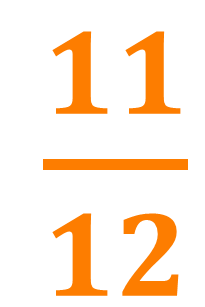 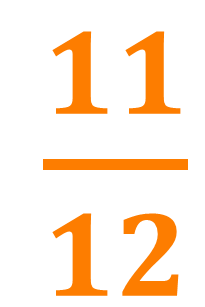 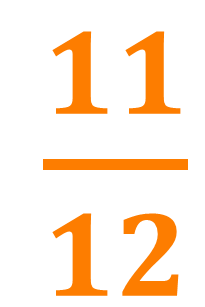 [Speaker Notes: Kích vào A B C D để biết đáp án]
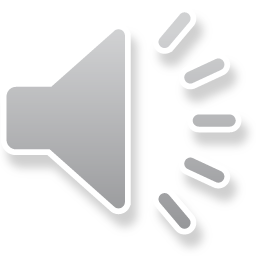 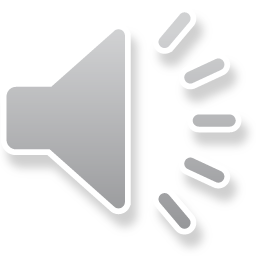 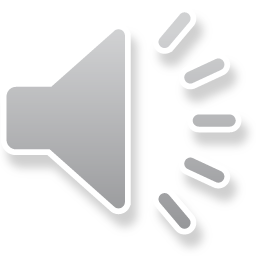 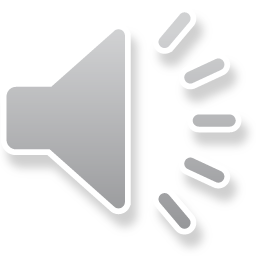 [Speaker Notes: Kích vào A B C D để biết đáp án]
Tính.
415 076 + 92 380
56 830 - 7 450
407 x 63
39 872 : 56
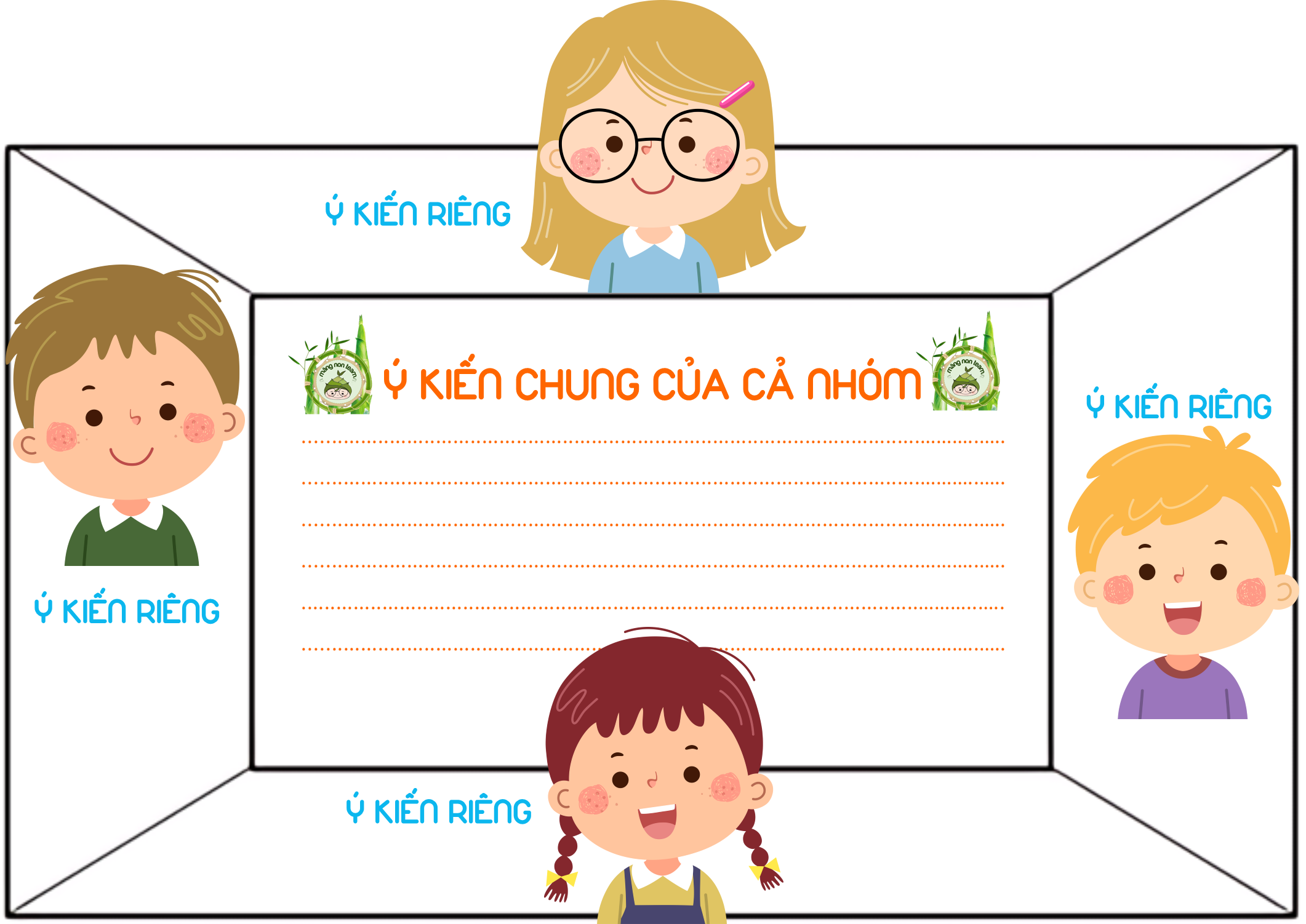 Thảo luận nhóm 4 để chia sẻ kết quả
415 076 + 92 380
56 830 - 7 450
56 830
  7 450
415 076
    92 380
-
+
49 380
507 456
407 x 63
39 872 : 56
407
     15
39 872       56
×
067
712
11 2
1 221
00
24 42
25 641
Một bút bi giá 4 500 đồng, một quyển vở giá 7 000 đồng. Nam mua 2 bút bi và 7 quyển vở. Nam đưa cho cô bán hàng tờ tiền 100 000 đồng. Hỏi cô bán hàng trả lại Nam bao nhiêu tiền?
Các bạn thảo luận 
nhóm đôi làm vào 
phiếu bài tập nhé!
Số tiền Nam mua 2 bút bi là:
		4 500 × 2 = 9 000 (đồng)
	Số tiền Nam mua 7 quyển vở là:
		7 000 × 7 = 49 000 (đồng)
	Số tiền Nam mua bút bi và vở là:
		9 000 + 49 000 = 58 000 (đồng)
	Số tiền cô bán hàng trả lại Nam là:
		100 000 – 58 000 = 42 000 (đồng)
				Đáp số: 42 000 đồng
Sân trường của Trường Tiểu học Đoàn kết dạng hình chữ nhật có chu vi 142 m, chiều dài hơn chiều rộng 13 m. Tính diện tích sân trường đó.
Thảo luận chia sẻ cách giải bài toán
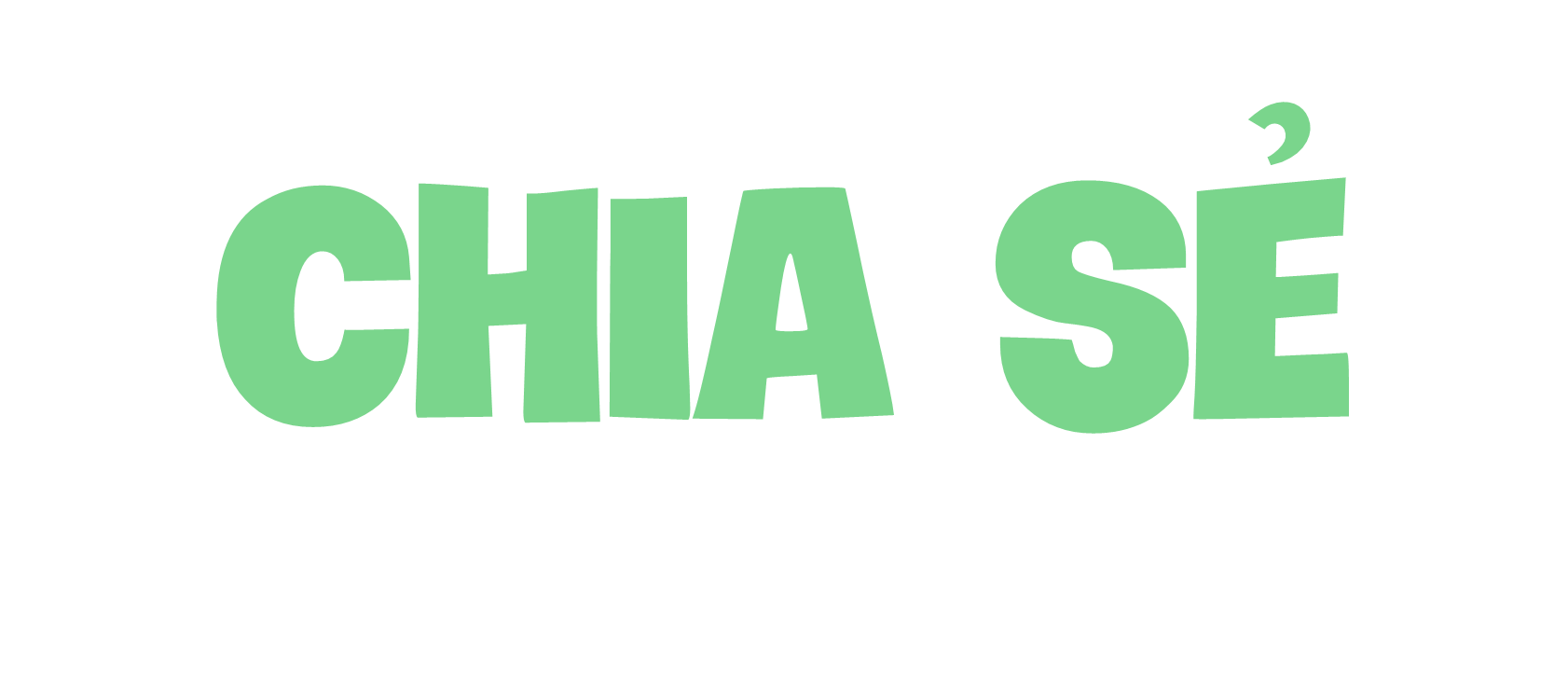 Sân trường của Trường Tiểu học Đoàn kết dạng hình chữ nhật có chu vi 142 m, chiều dài hơn chiều rộng 13 m. Tính diện tích sân trường đó.
- Tìm nửa chu vi sân trường = chu vi : 2.
- Chiều dài sân trường = (tổng + hiệu) : 2.
- Chiều rộng sân trường = nửa chu vi – chiều rộng sân trường.
- Diện tích sân trường = chiều dài x chiều rộng.
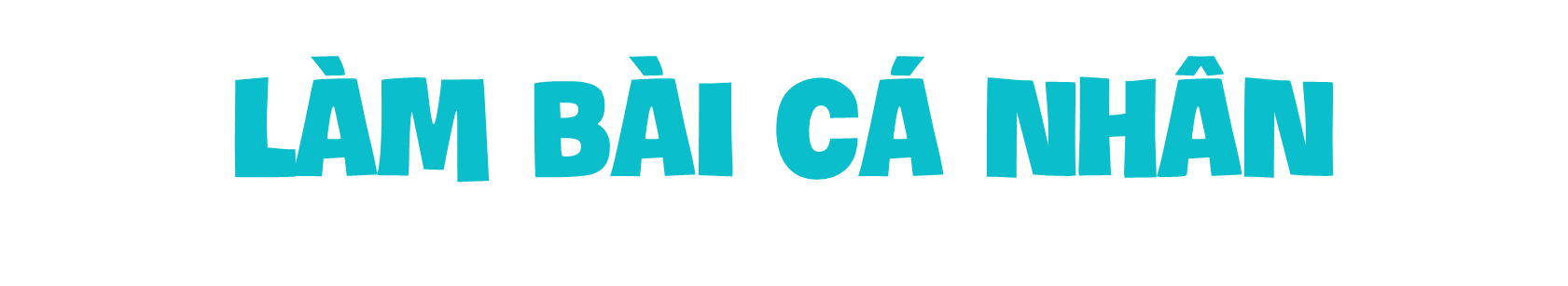 Tính diện tích sân trường
của bạn nhé!
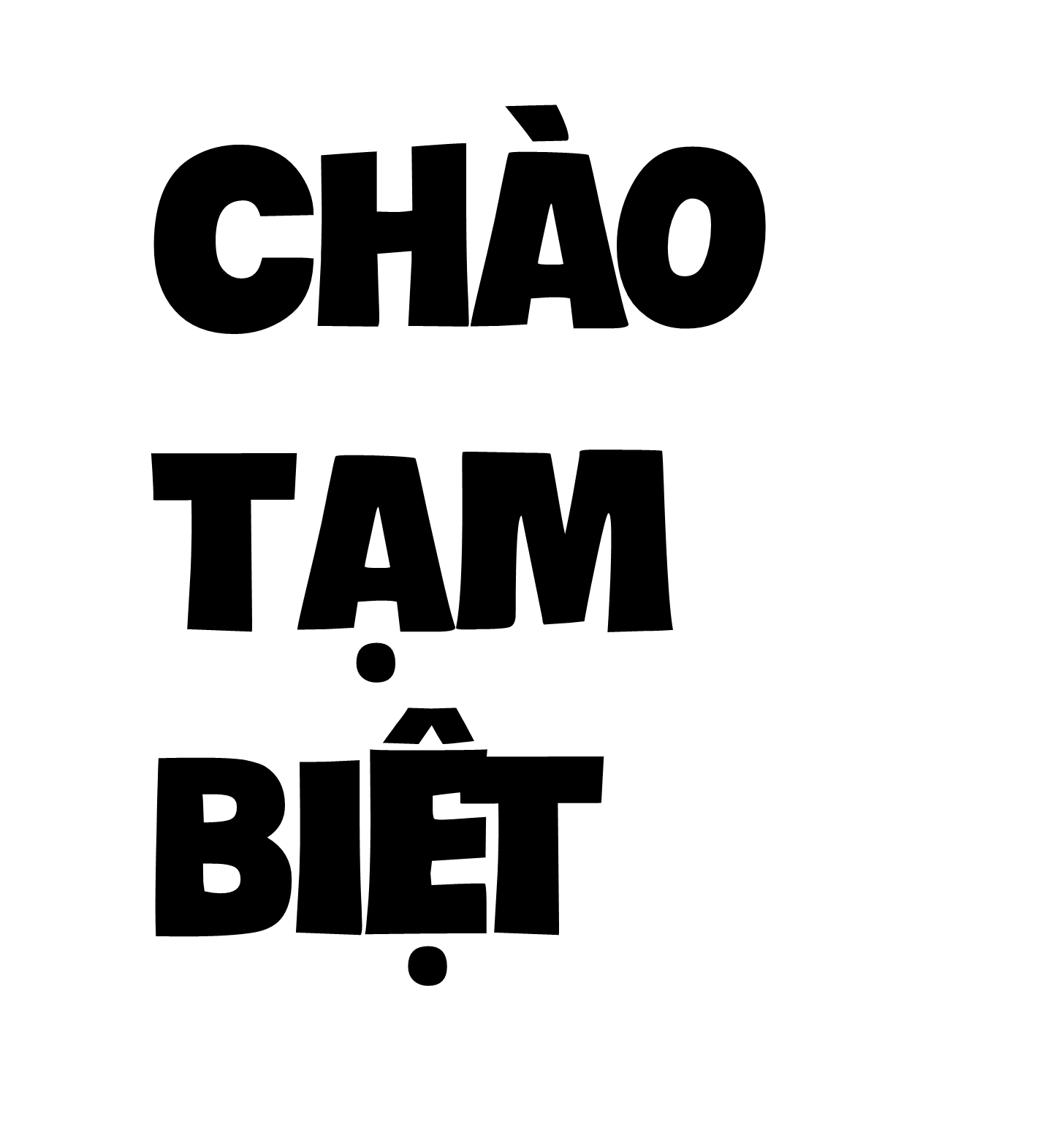 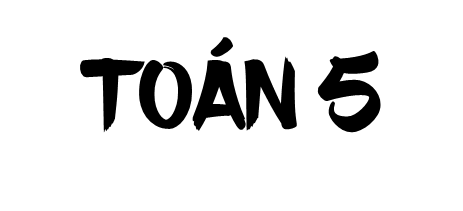